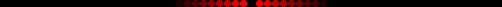 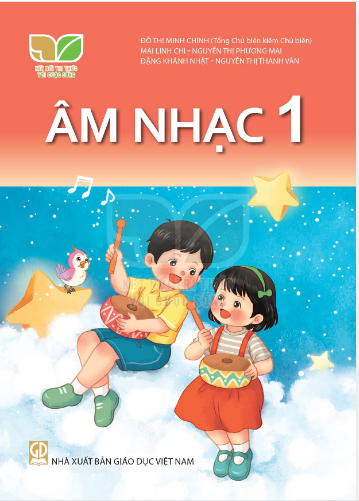 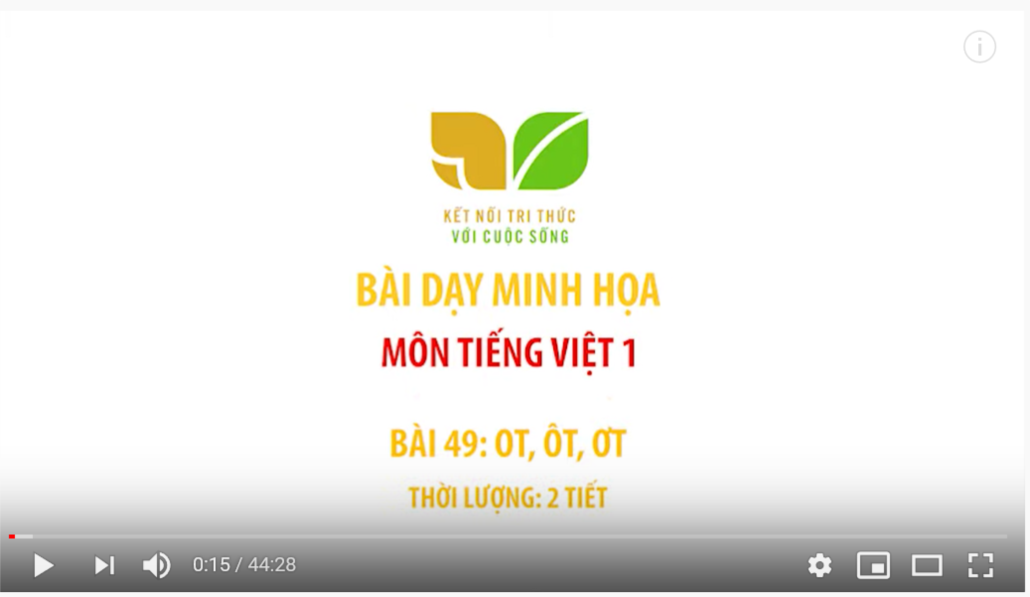 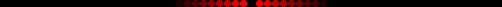 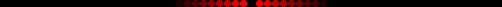 TIẾT 1 CHỦ ĐỀ 5
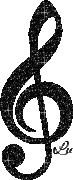 Huỳnh Long Nguyện
Facebook: Huỳnh Bo
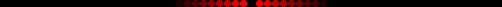 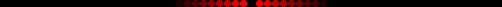 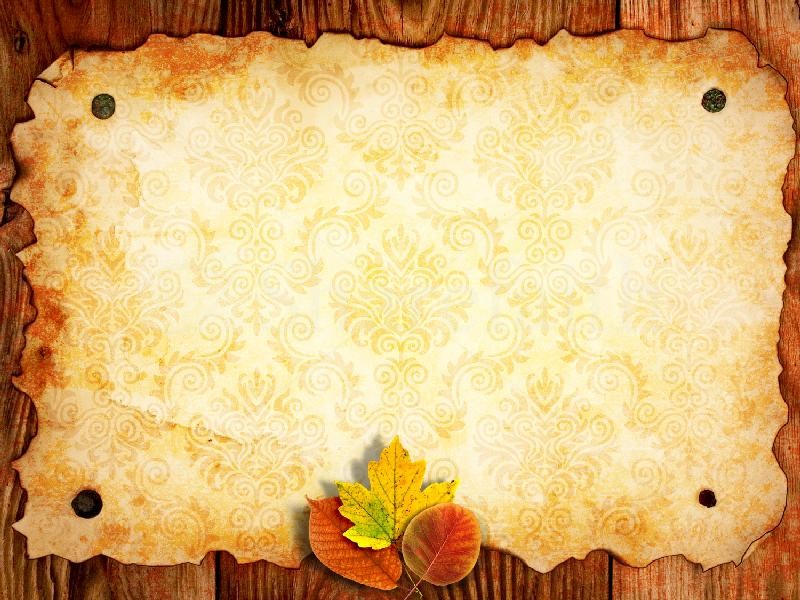 ÂM NHẠC
KHỞI ĐỘNG
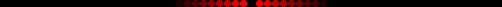 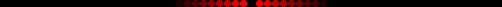 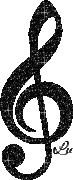 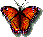 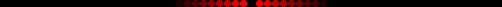 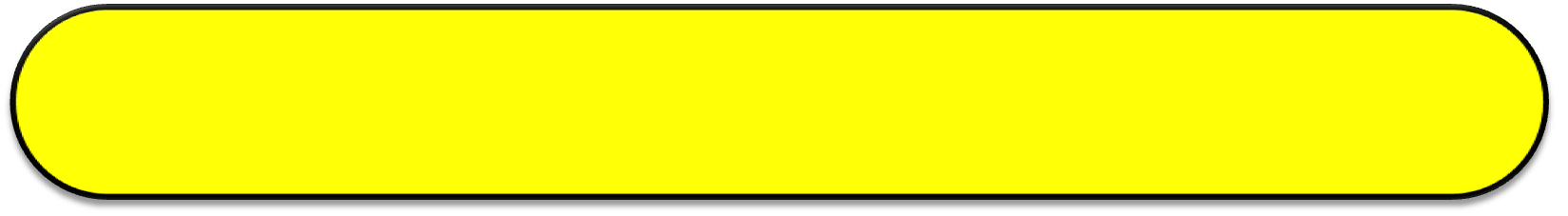 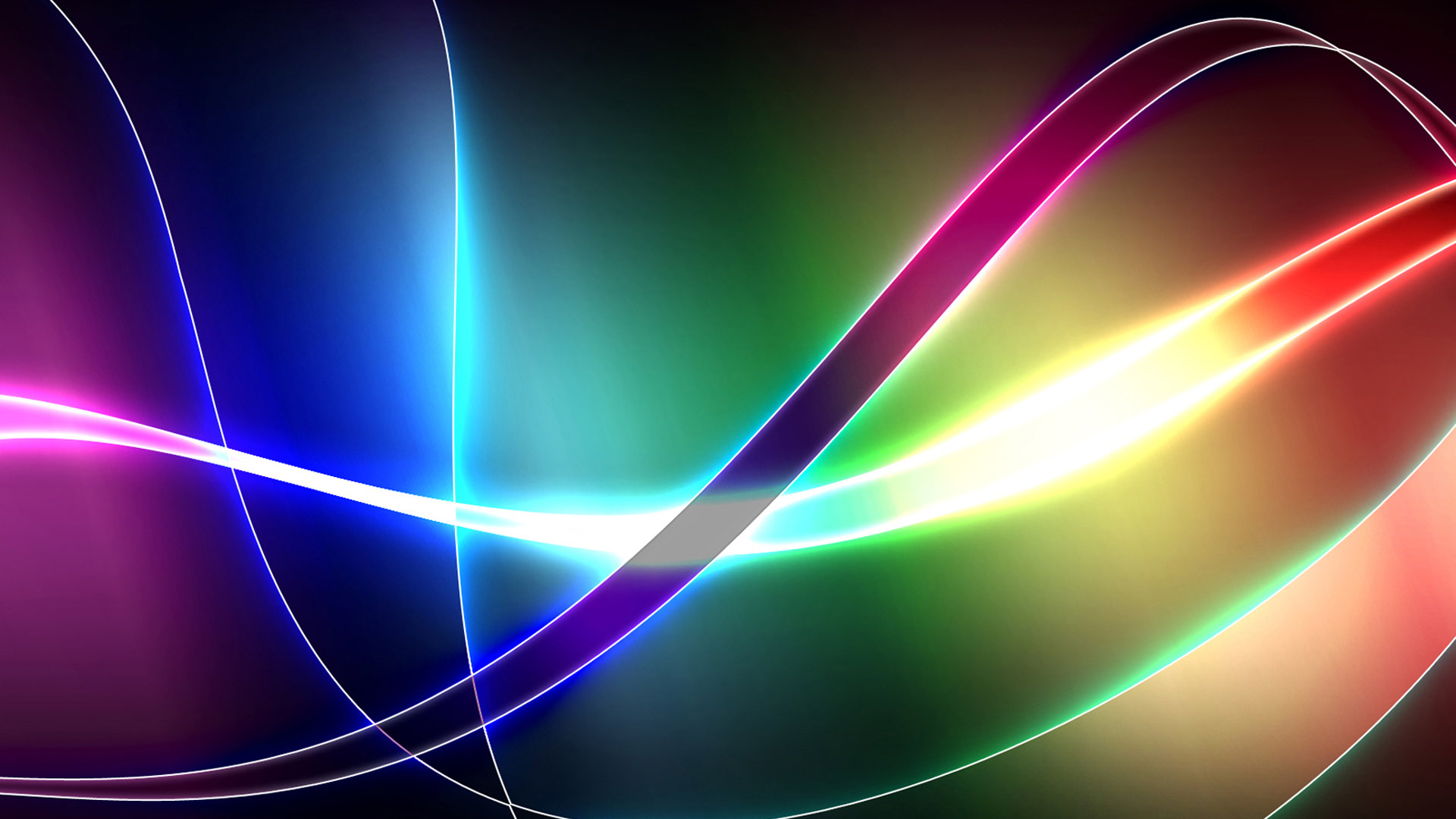 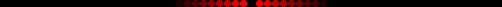 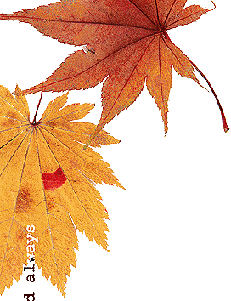 Hình ảnh sau làm em liên tưởng đến
dịp nào trong năm?
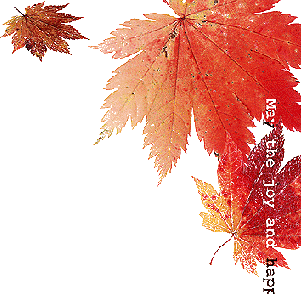 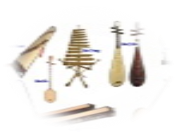 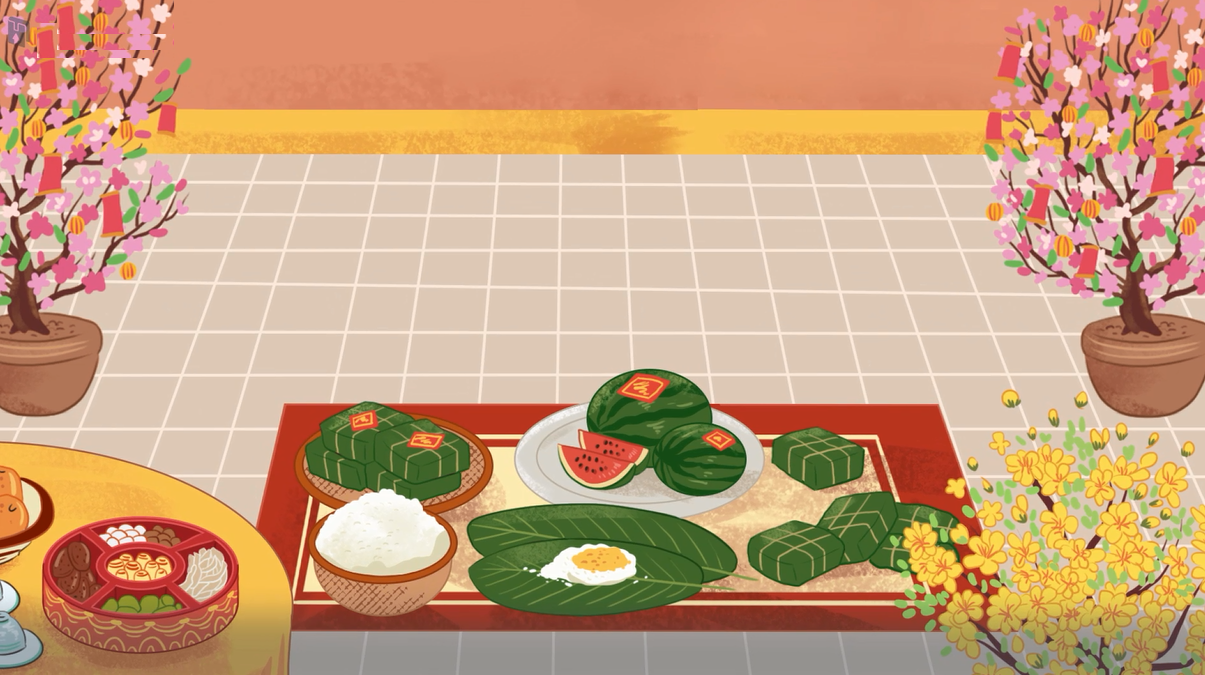 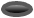 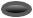 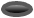 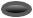 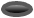 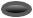 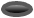 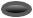 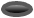 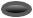 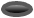 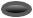 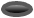 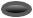 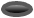 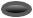 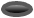 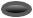 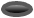 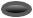 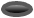 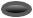 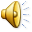 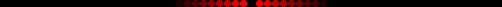 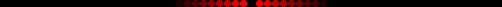 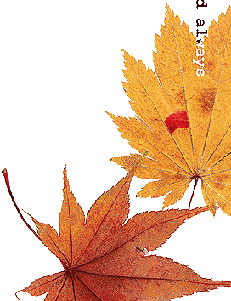 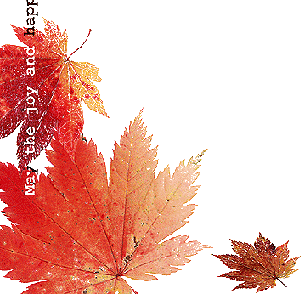 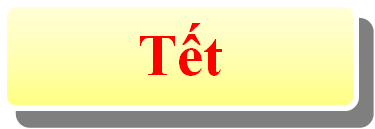 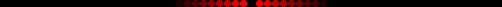 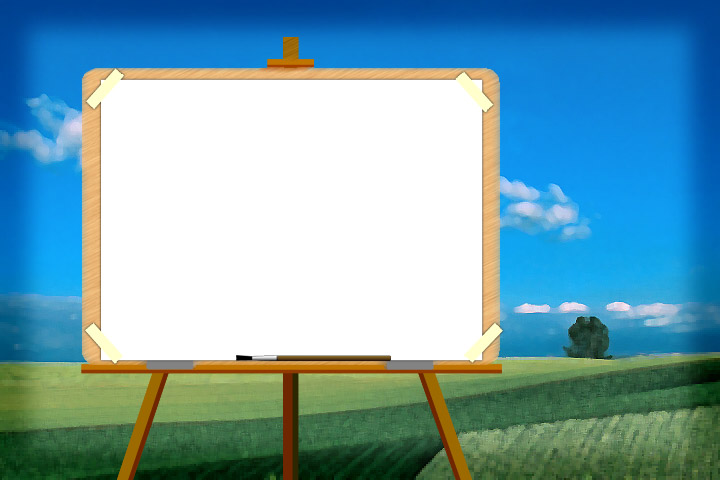 Hát
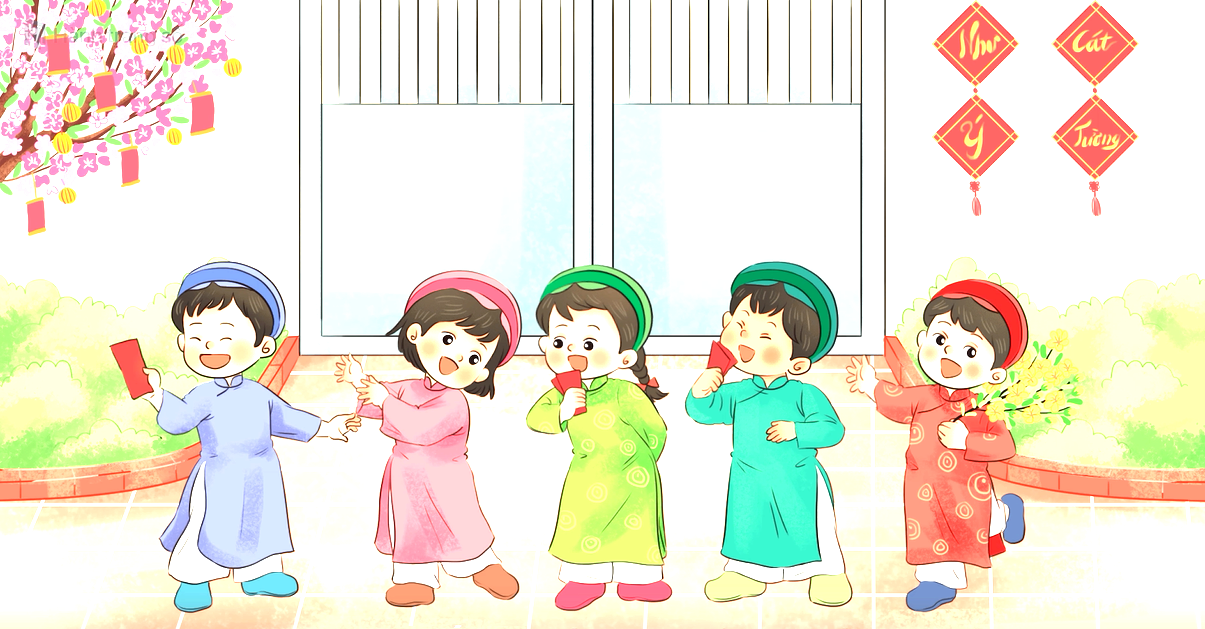 XÚC XẮC XÚC XẺ
Nhạc: Nguyễn Ngọc Thiện
Lời: Phỏng theo đồng dao
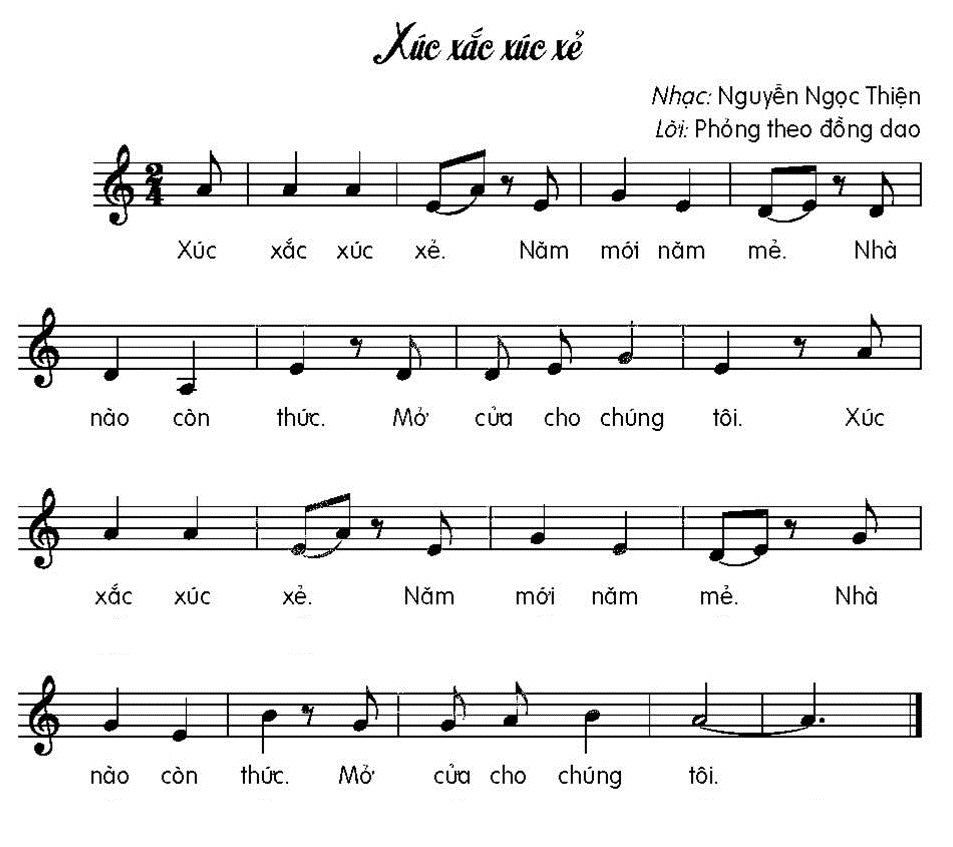 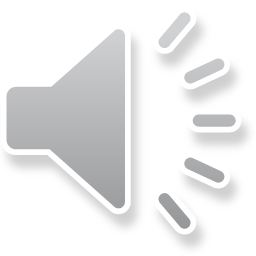 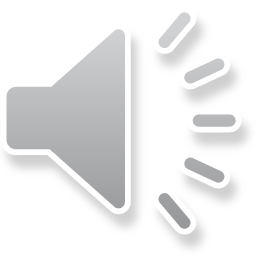 Nghe hát mẫu
Nghe giai điệu
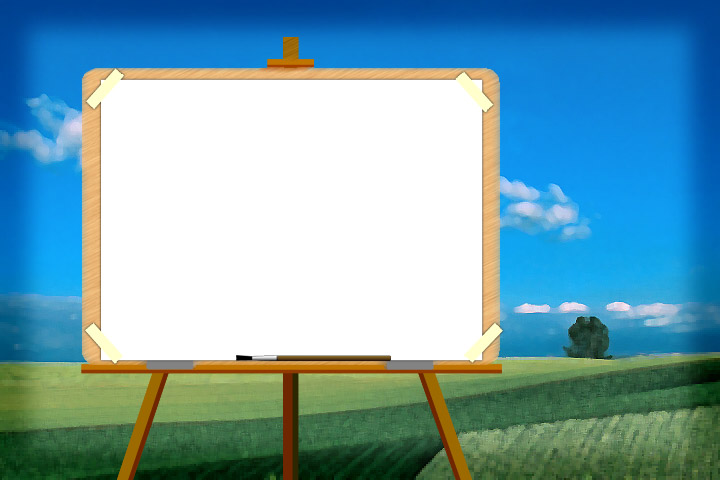 ĐỌC LỜI CA
XÚC XẮC XÚC XẺ
Nhạc: Nguyễn Ngọc Thiện
Lời: Phỏng theo đồng dao
Xúc xắc xúc xẻ. Năm mới năm mẻ.
Nhà nào còn thức. Mở cửa cho chúng tôi.
Xúc xắc xúc xẻ. Năm mới năm mẻ.
Nhà nào còn thức. Mở cửa cho chúng tôi.
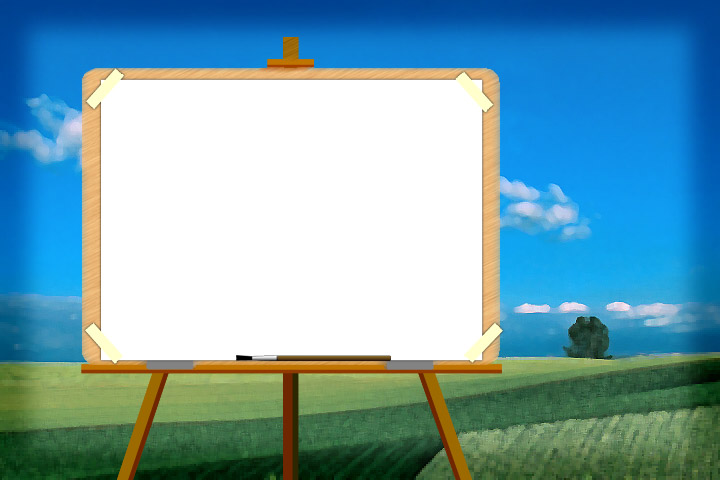 TẬP HÁT TỪNG CÂU
Xúc xắc xúc xẻ. Năm mới năm mẻ.
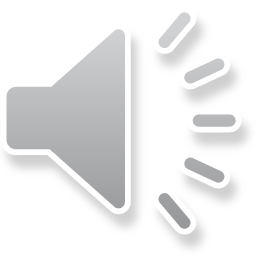 Câu 1
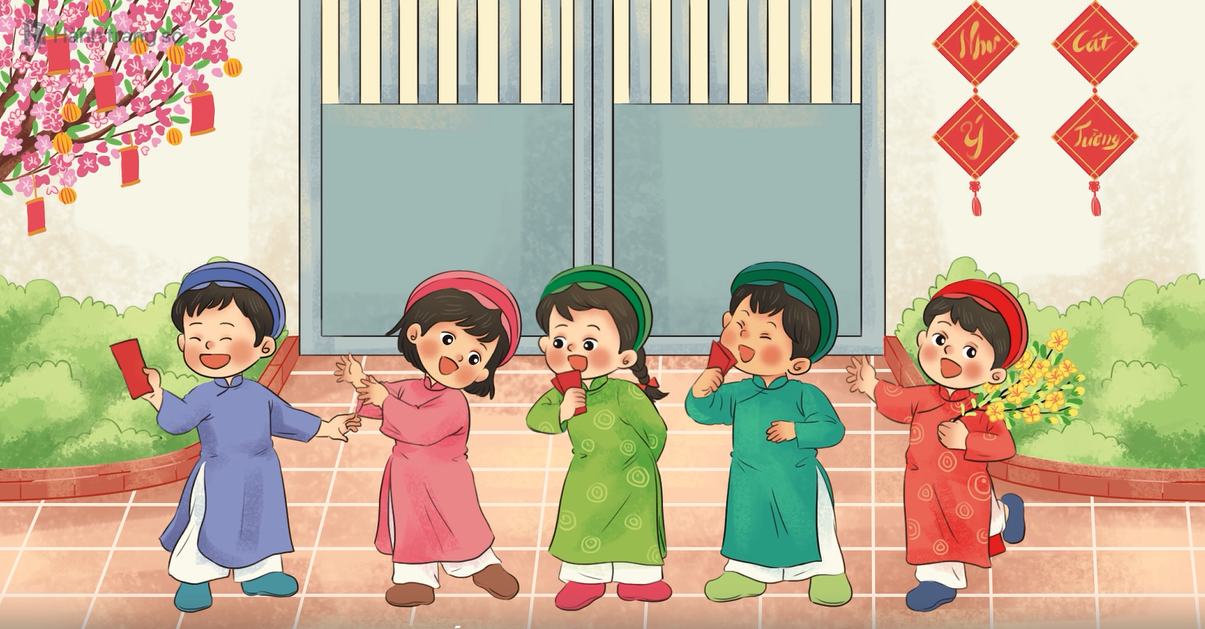 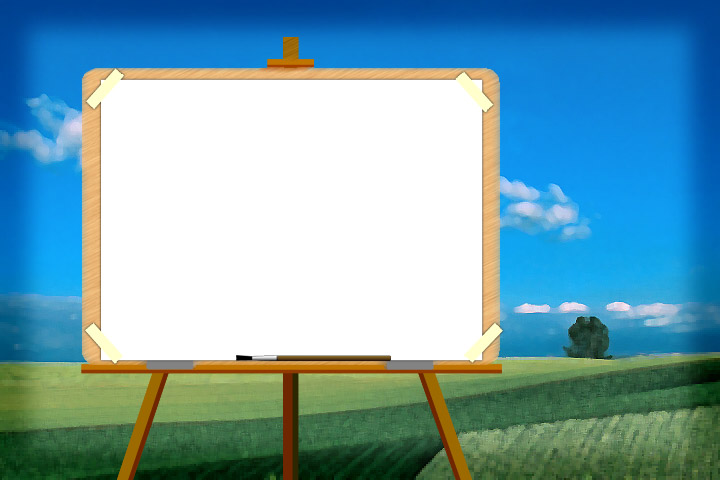 TẬP HÁT TỪNG CÂU
Nhà nào còn thức. Mở cửa cho chúng tôi.
Câu 2
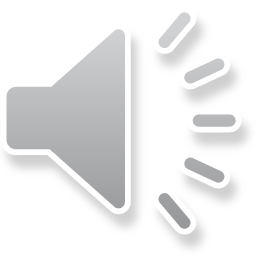 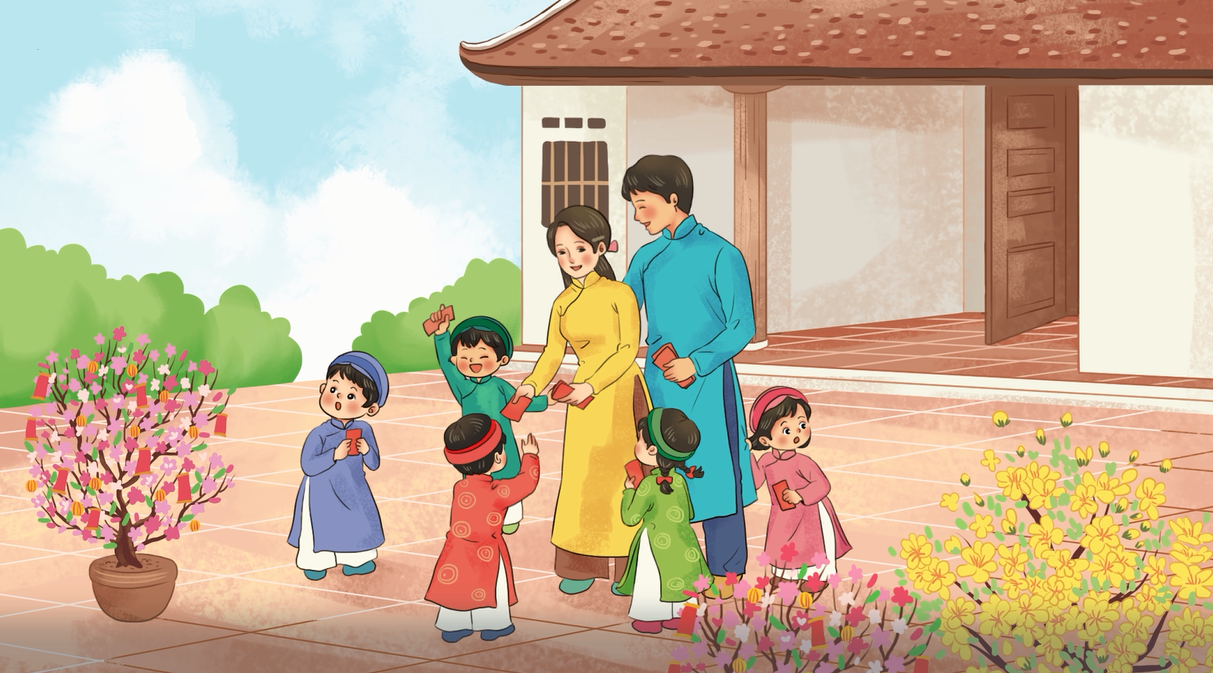 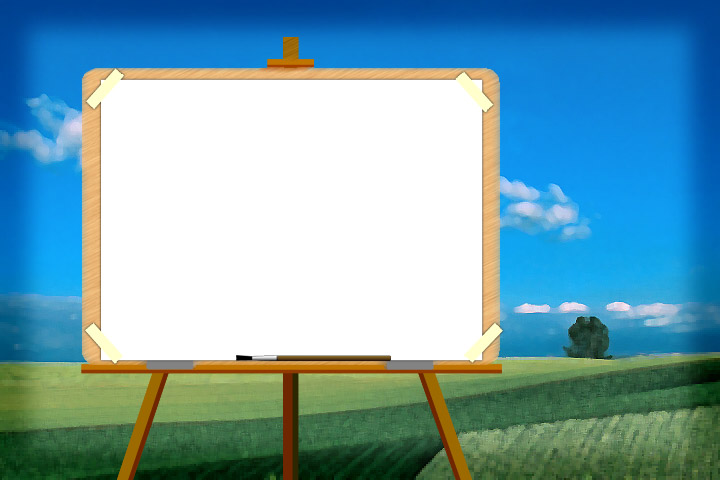 TẬP HÁT TỪNG CÂU
Câu 1+2
Xúc xắc xúc xẻ. Năm mới năm mẻ.
Nhà nào còn thức. Mở cửa cho chúng tôi.
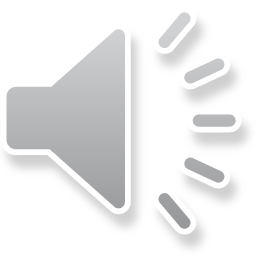 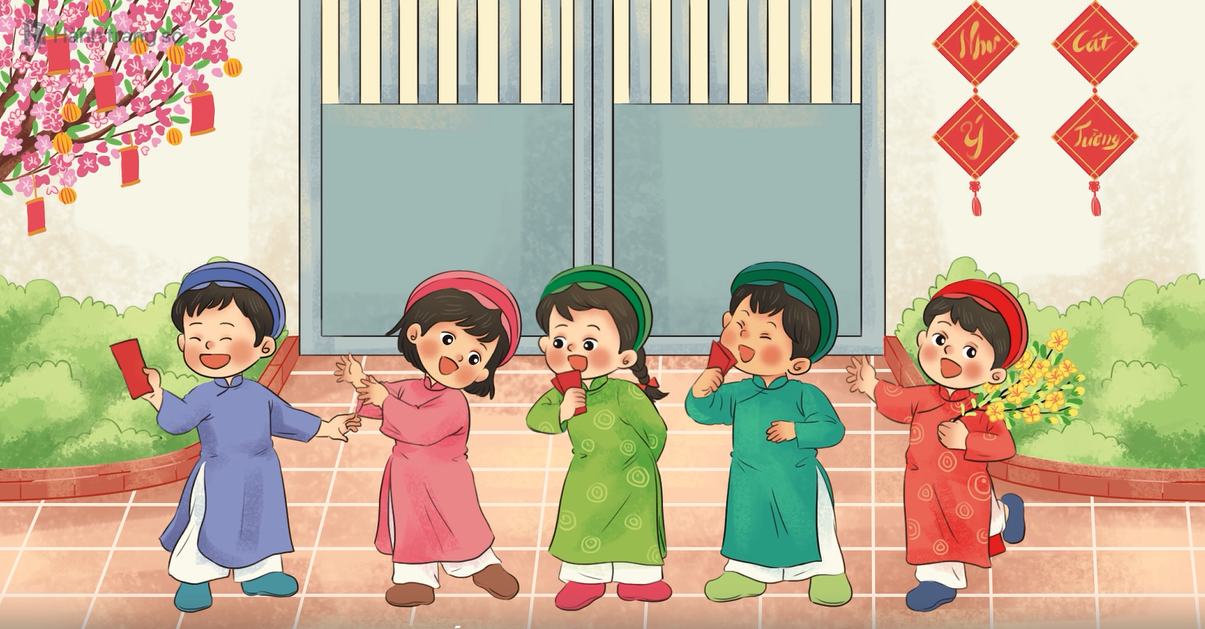 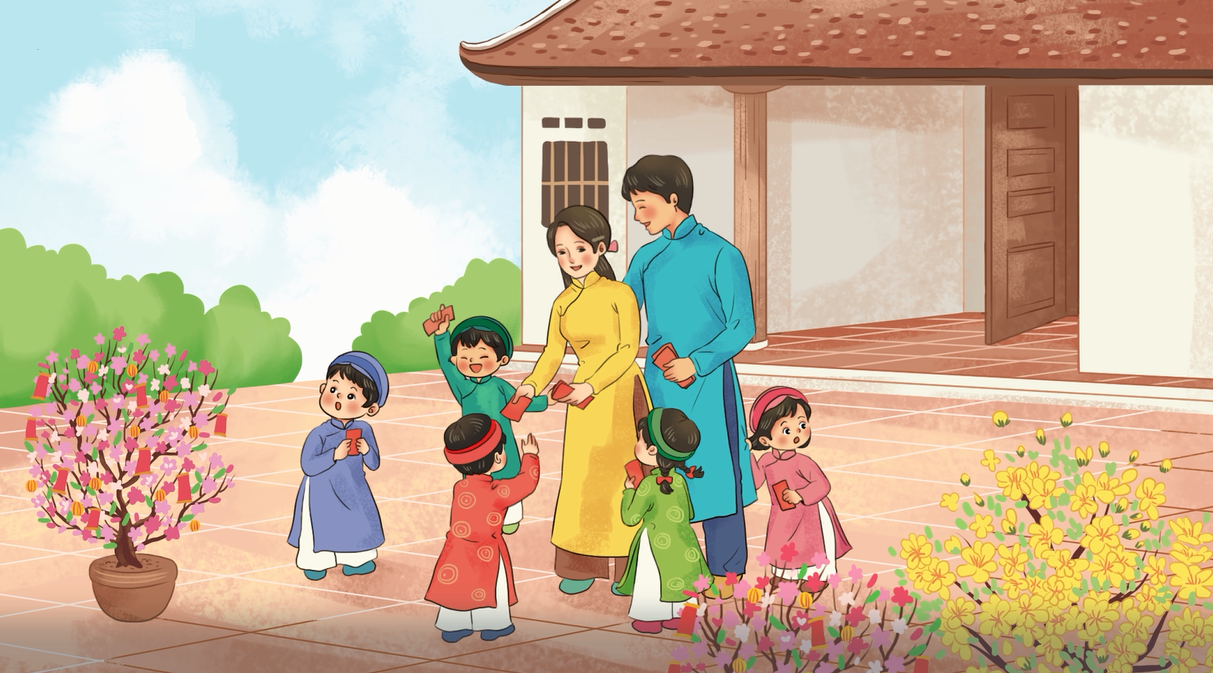 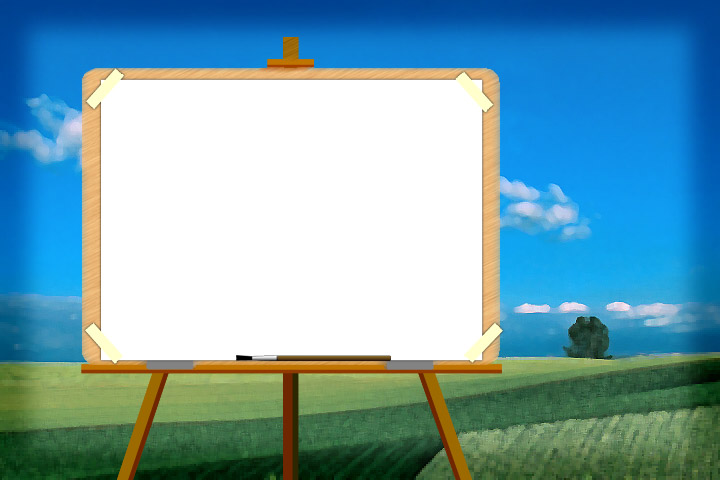 TẬP HÁT TỪNG CÂU
Xúc xắc xúc xẻ. Năm mới năm mẻ.
Câu 3
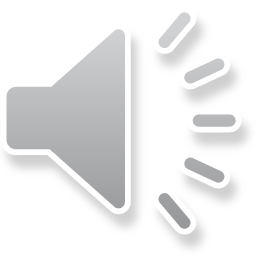 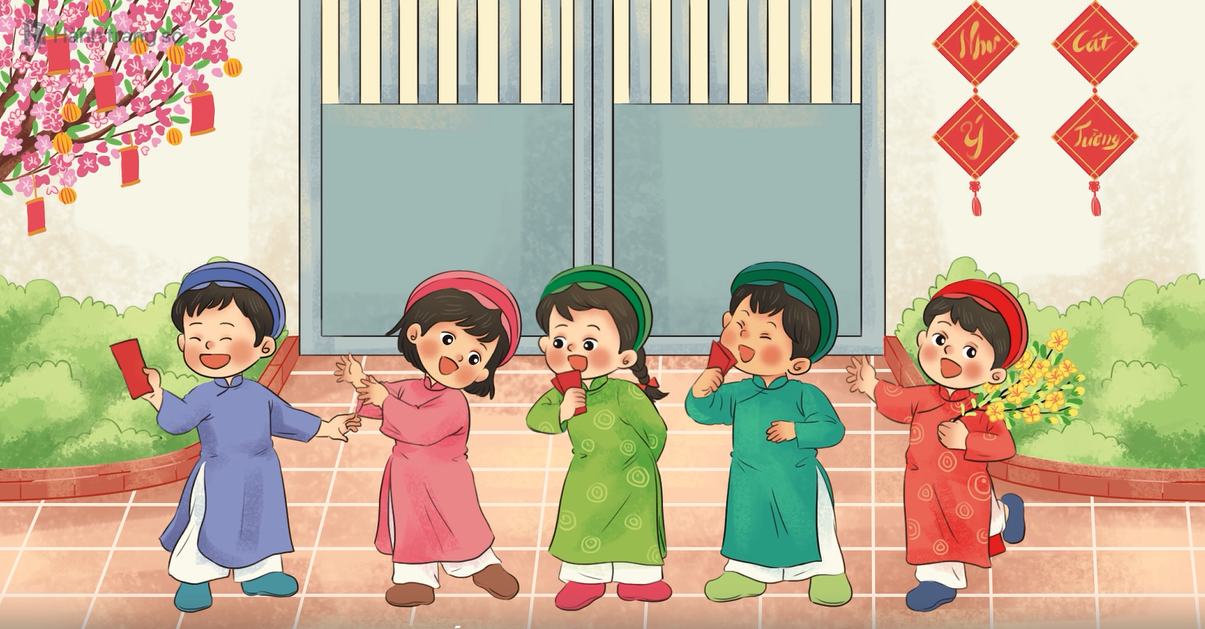 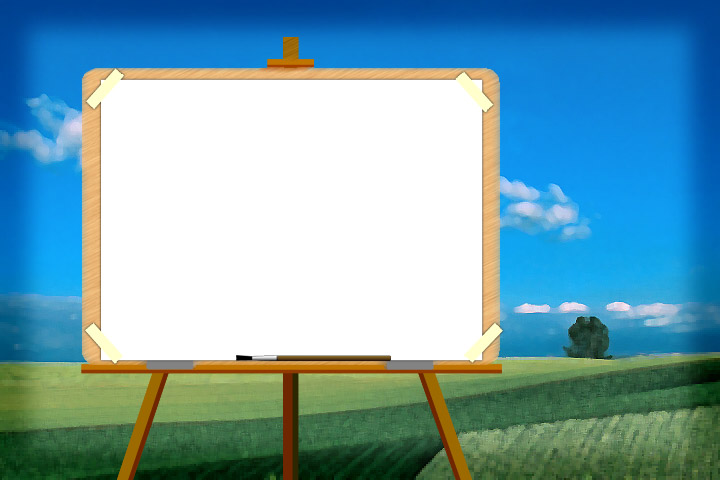 TẬP HÁT TỪNG CÂU
Nhà nào còn thức. Mở cửa cho chúng tôi.
Câu 4
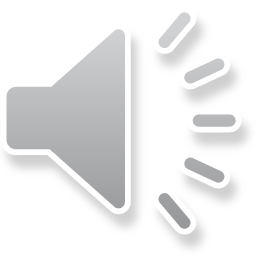 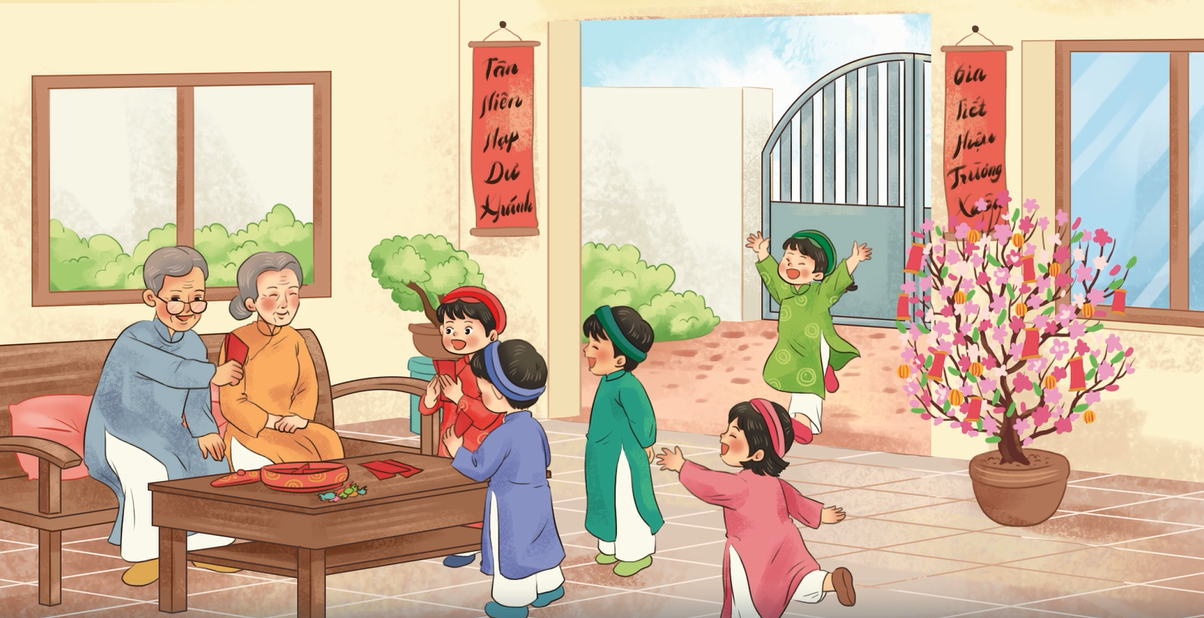 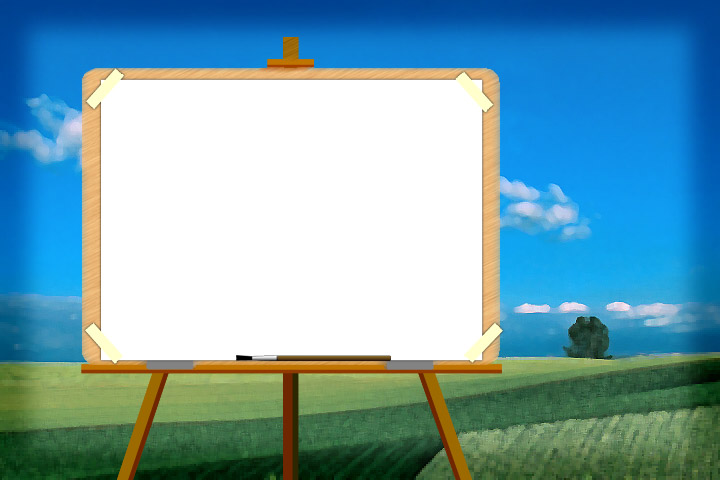 TẬP HÁT TỪNG CÂU
Câu 3+4
Xúc xắc xúc xẻ. Năm mới năm mẻ.
Nhà nào còn thức. Mở cửa cho chúng tôi.
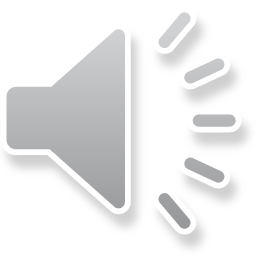 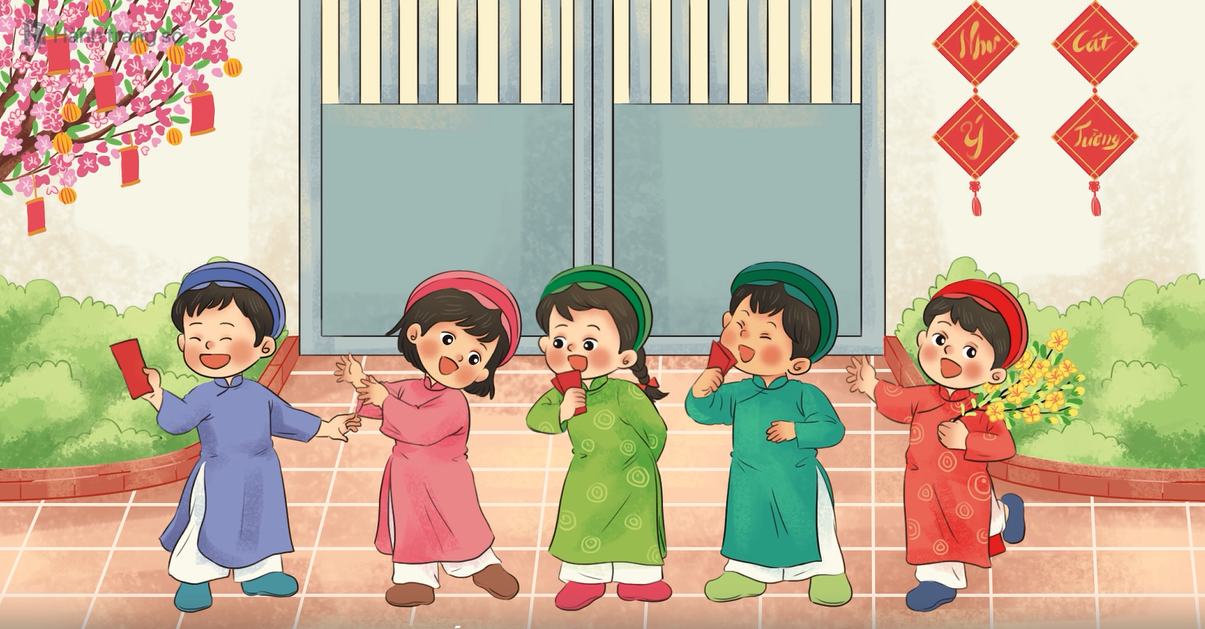 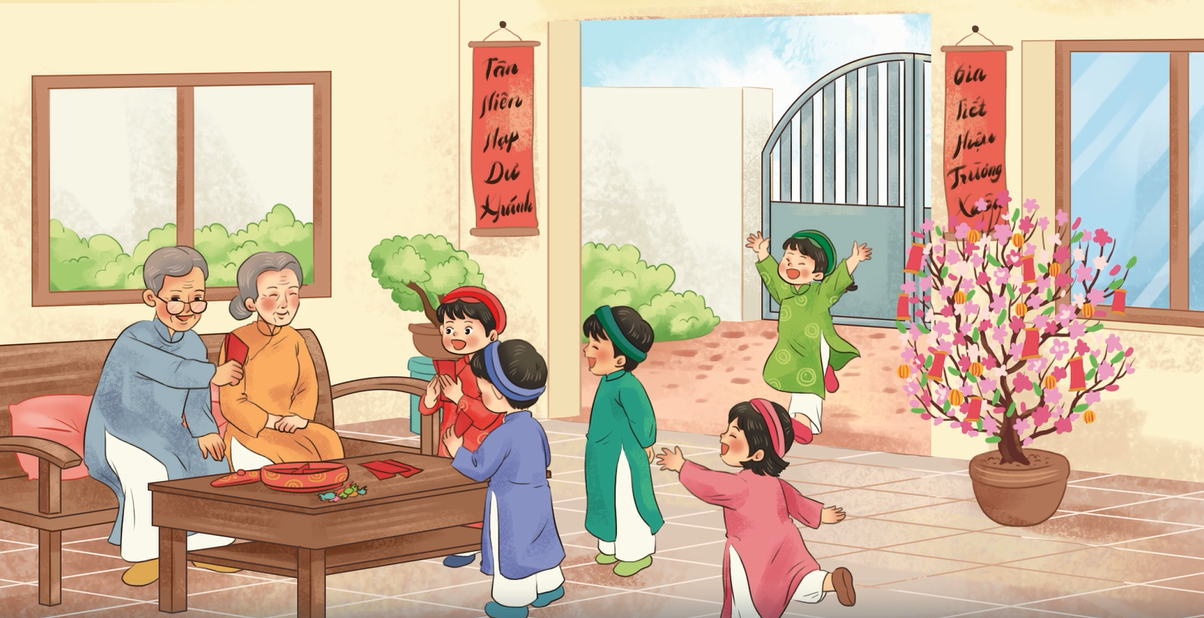 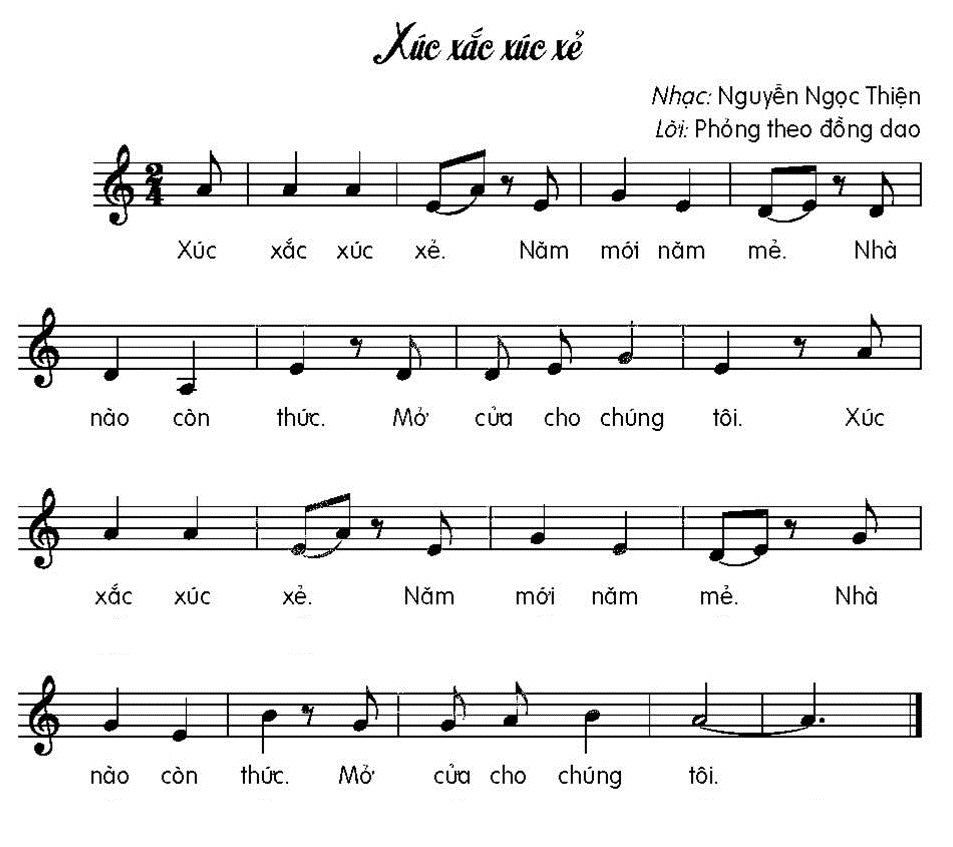 Cả bài
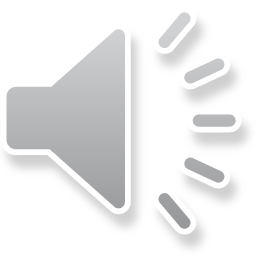 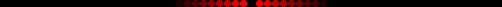 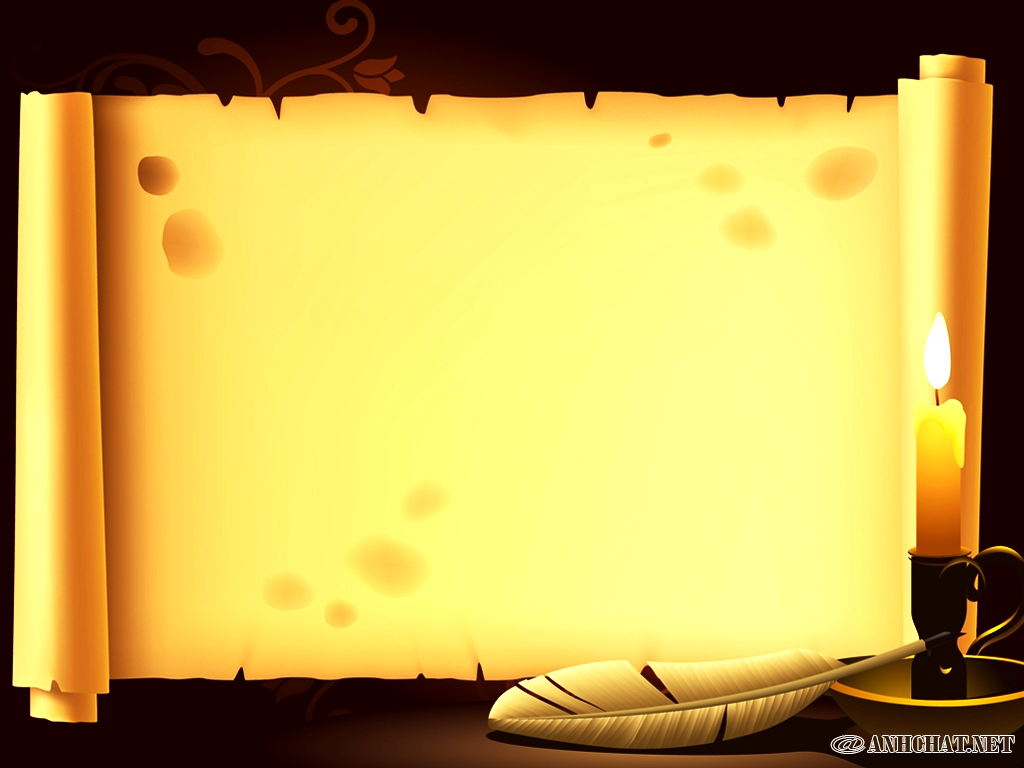 HÁT CÙNG NHẠC ĐỆM
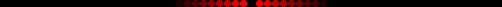 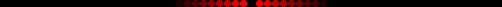 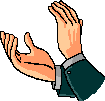 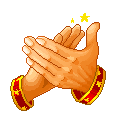 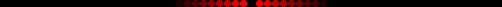 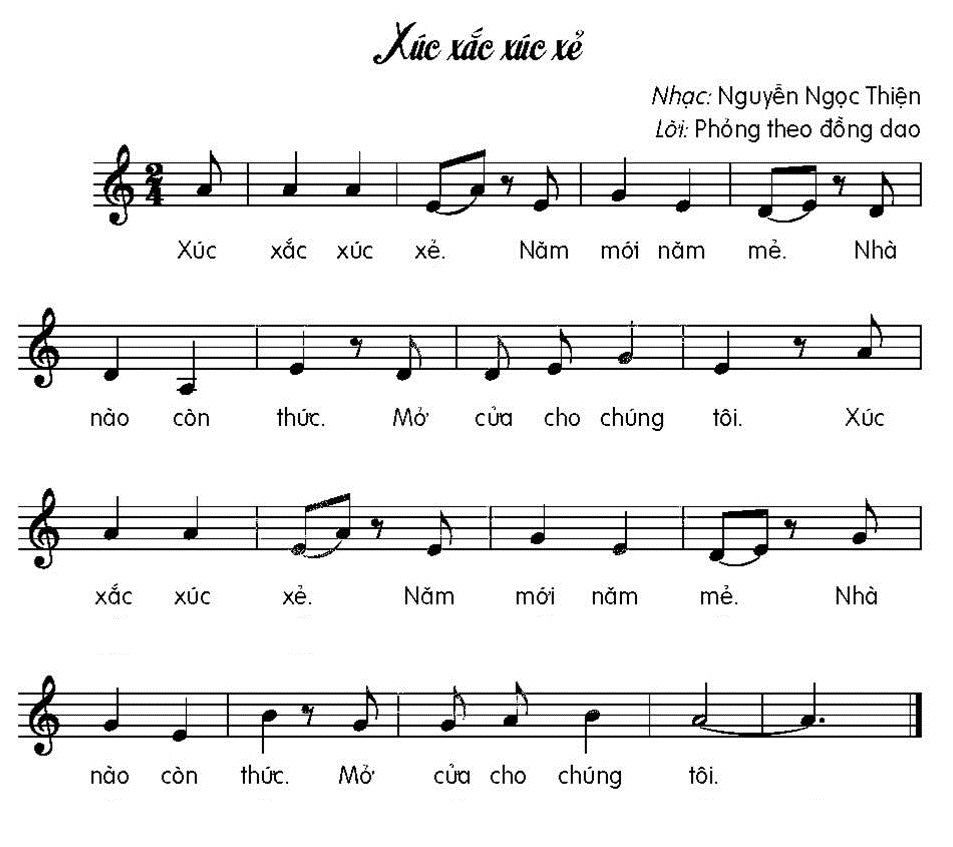 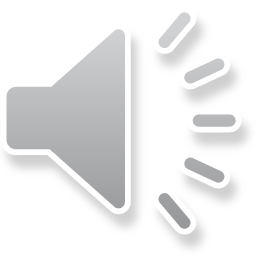 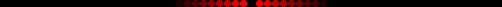 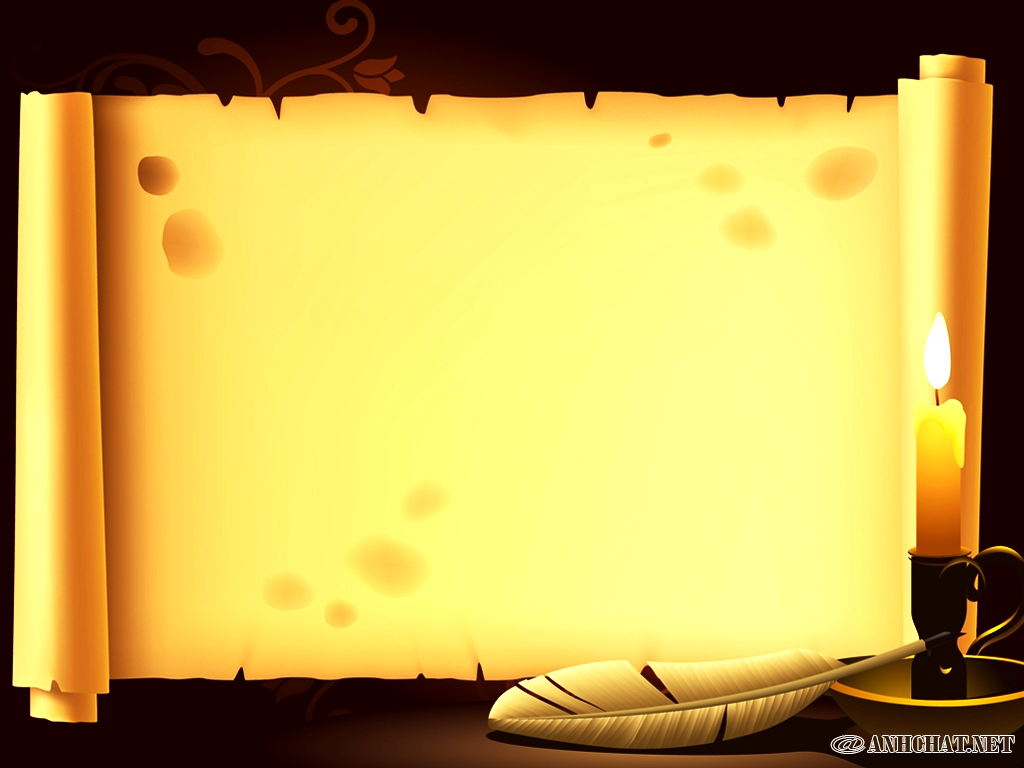 HÁT KẾT HỢP
VỖ TAY THEO NHỊP ĐIỆU
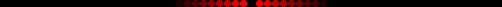 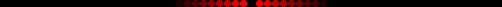 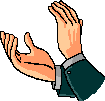 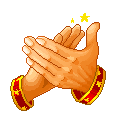 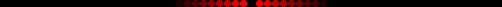 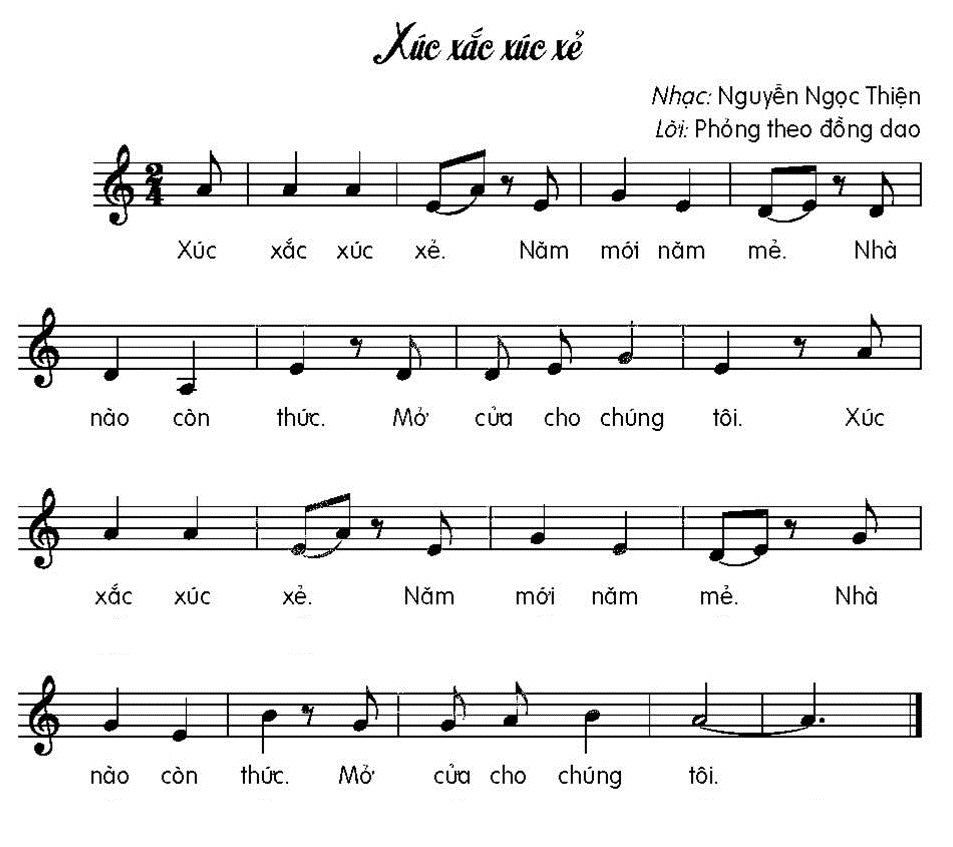 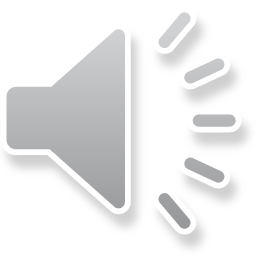 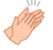 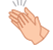 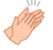 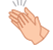 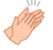 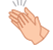 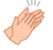 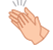 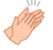 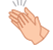 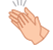 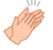 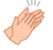 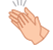 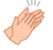 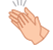 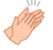 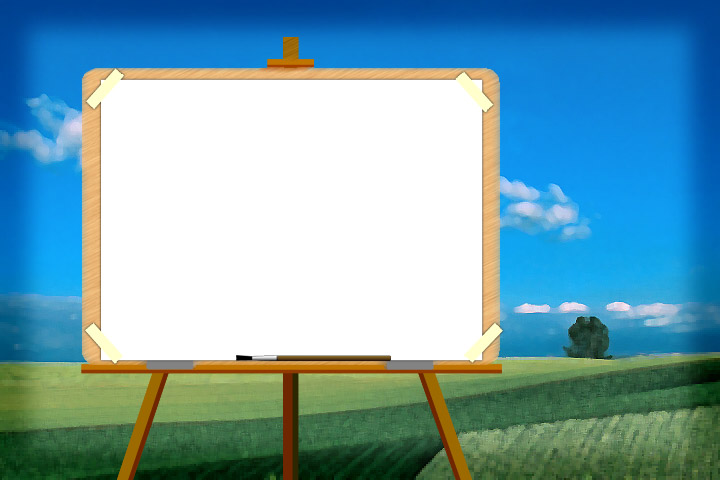 Hát
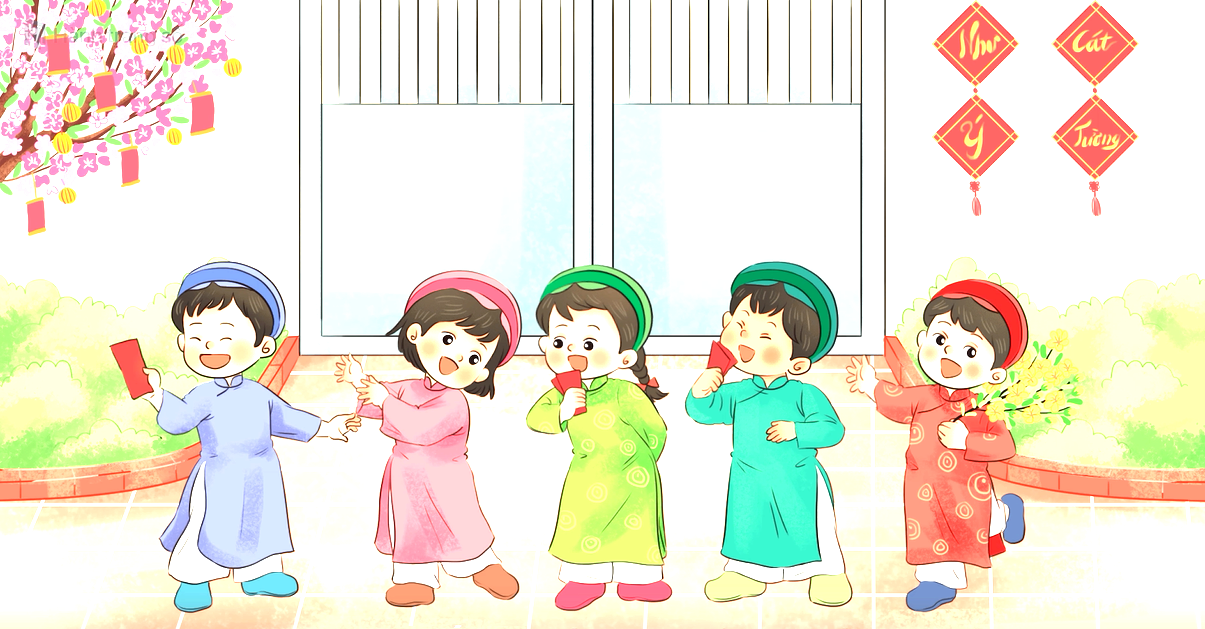 XÚC XẮC XÚC XẺ
Nhạc: Nguyễn Ngọc Thiện
Lời: Phỏng theo đồng dao
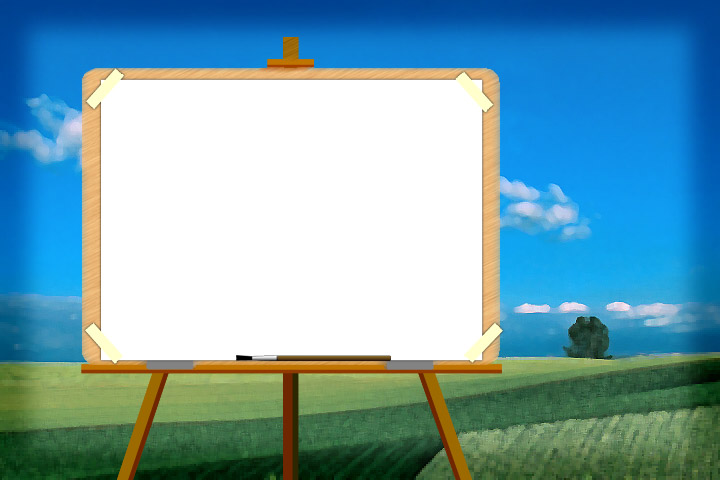 Vận dụng sáng tạo:
DÀI – NGẮN
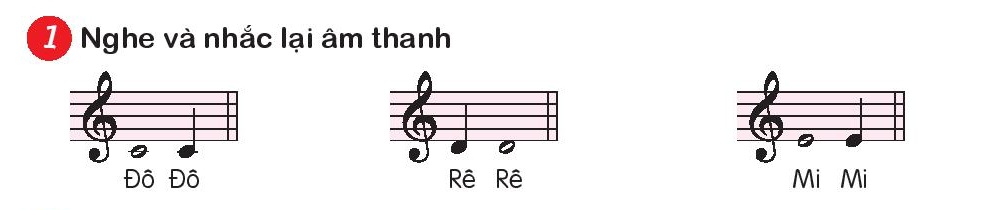 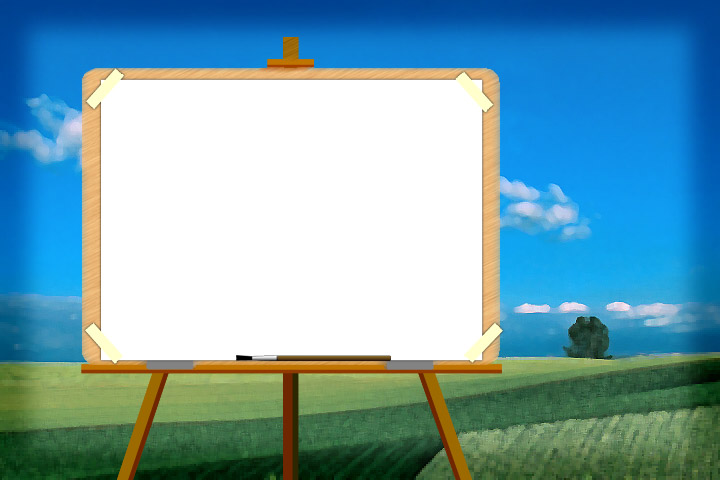 Vận dụng sáng tạo:
DÀI – NGẮN
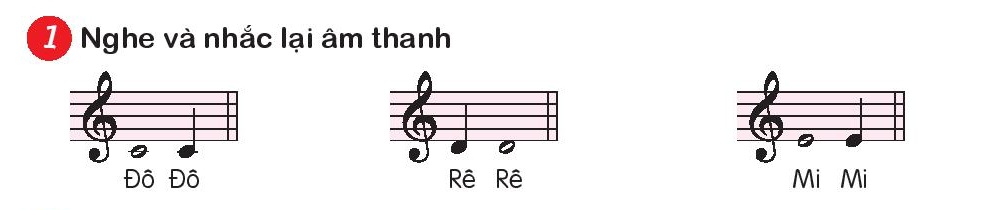 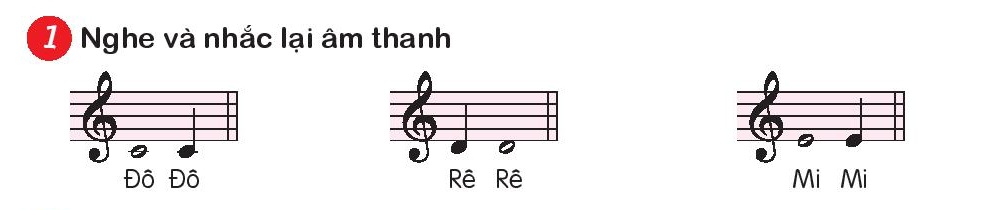 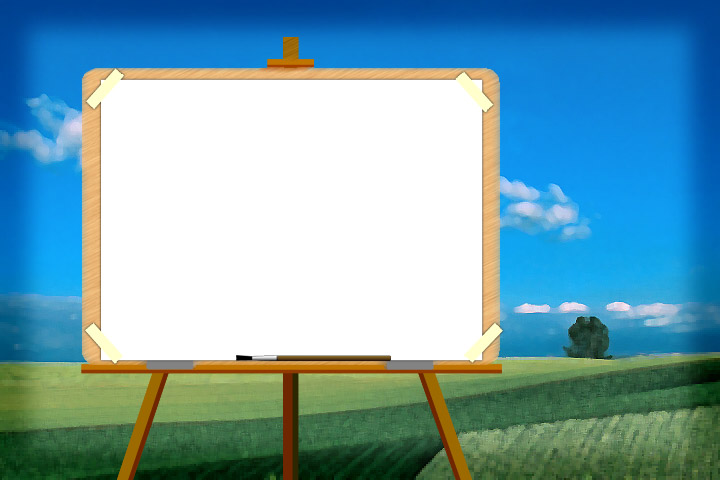 Vận dụng sáng tạo:
DÀI – NGẮN
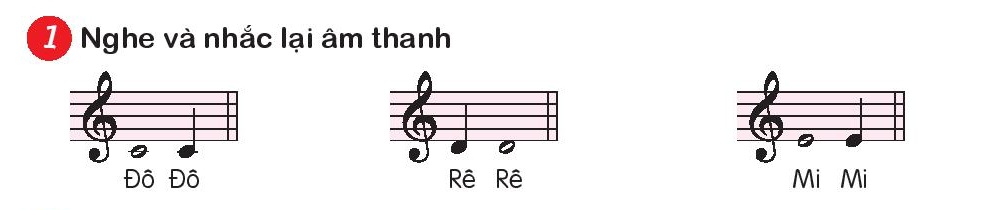 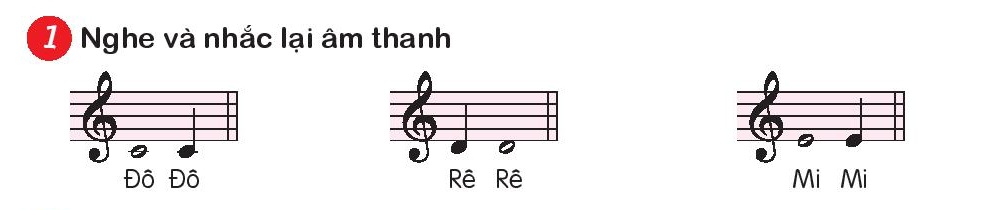 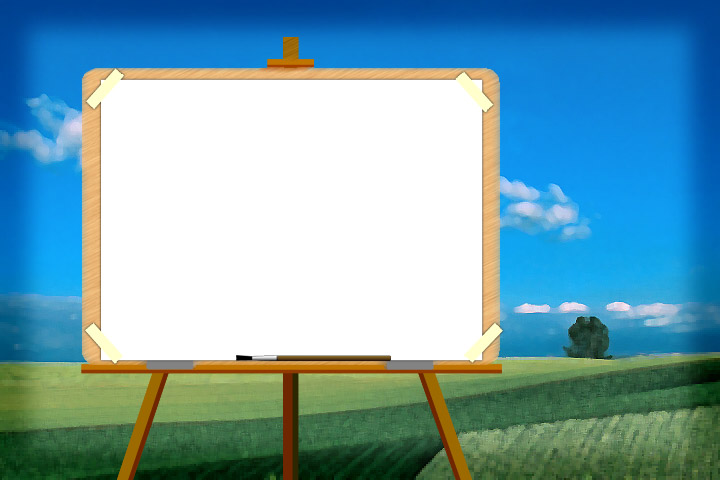 Vận dụng sáng tạo:
DÀI – NGẮN
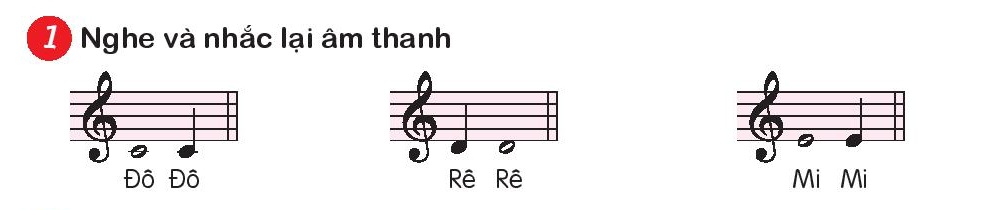 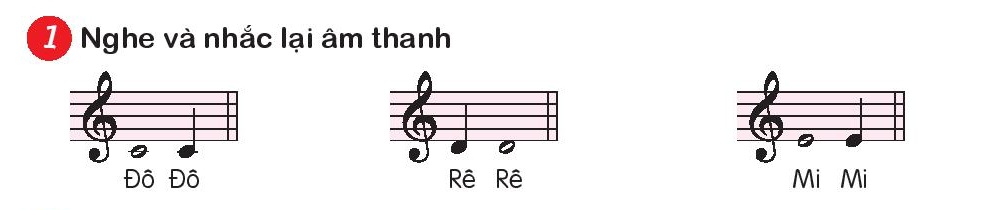 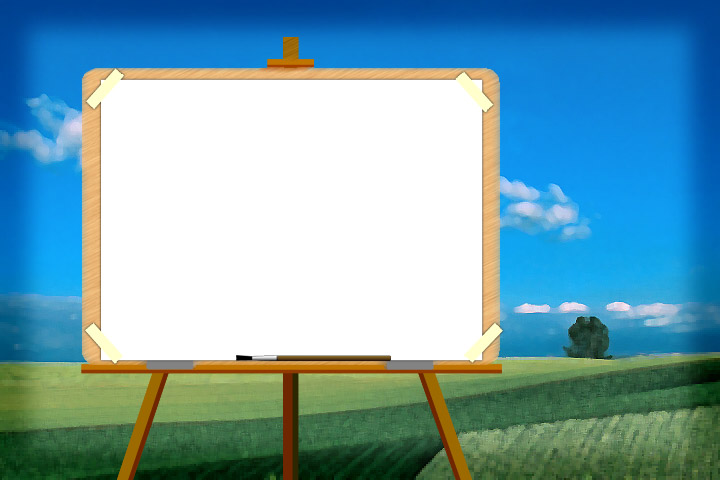 Vận dụng sáng tạo:
DÀI – NGẮN
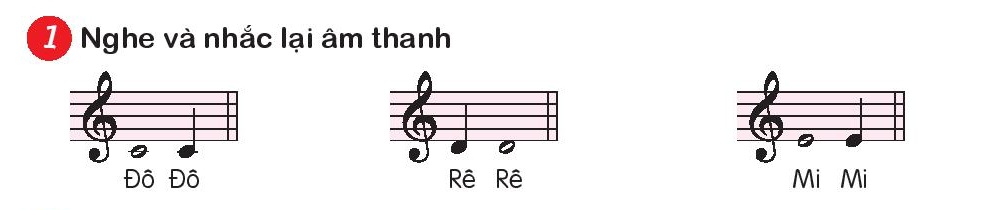 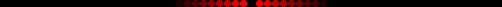 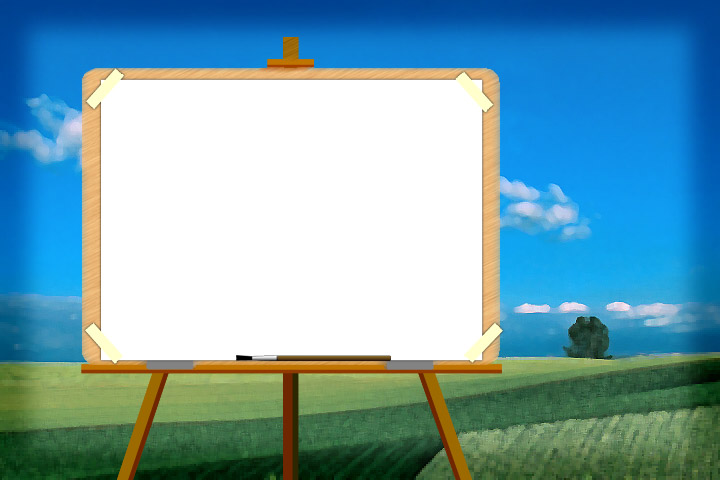 Tiết 1
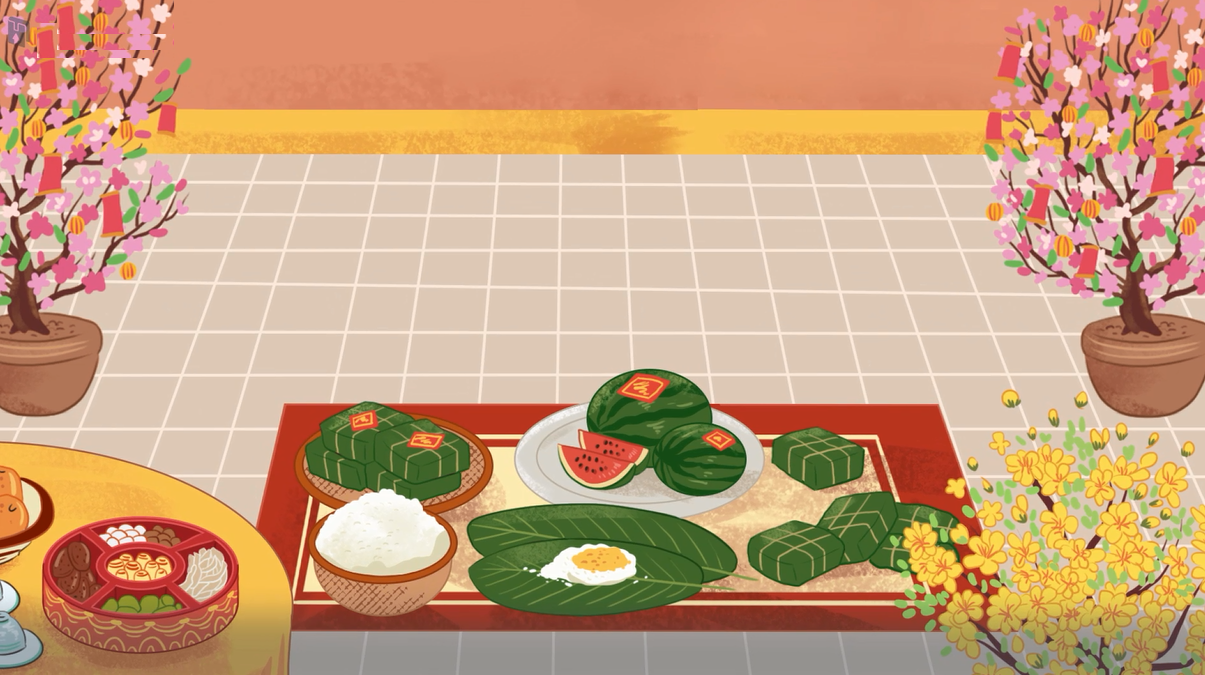 Học hát:
XÚC XẮC XÚC XẺ
Vận dụng sáng tạo:
DÀI – NGẮN
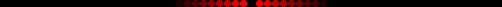 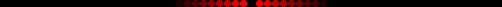 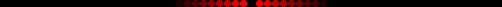